2024 Winter Case Law Update
Christopher Griffiths & Courtney McConomy
January 19, 2024
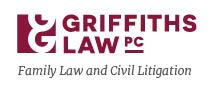 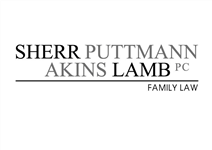 Cases Statistics
2021 – 18 Total Reported Cases
13 at COA
5 at CSC
2022 – 19 Total Reported Cases
15 at COA
4 at CSC
2023 – 12 Total Reported Cases
9 at COA
1 SCOTUS
1 CAR 21
1 CSC
2024 – 2 Total Reported Cases (So Far)
1 COA
1 CSC
About 1.5 cases per month

Fewer in 2023-2024
Case Map by Date
Property
IRM Goldstone
IRM Mack
IRM Turner
In re Marriage of Goldstone2023 COA 116 (December 7, 2023)
Issue: Many issues in dispute but the core issue of first impression was whether a domestic relations court is permitted to impose prejudgment interest under C.R.S. 5-12-102(1) to enforce its property division order where the property is “wrongfully withheld.”

Holding: A domestic relations court can impose prejudgment interest to enforce its property division order.

Timing of Prejudgment Interest: However, the date upon which prejudgment interest begins to accrue is not the date of permanent orders. It is a “reasonable time” thereafter, depending on the nature of the asset.

Practice Pointer: There are cases that state that the term “wrongful” is a misnomer and no misconduct is required. “For purposes of this statute, the withholding need not have been done through misconduct or bad faith.” See  ¶ 65
[Speaker Notes: Chris case]
In re Marriage of Mack2022 CO 17 (Colo. April 11, 2022)
PERA Case
When applying for retirement benefits, a PERA member can choose from three (3) options for benefits.  Option 1 results in a higher monthly benefit payment, but when the retiree dies, the monthly payments stop.  C.R.S. 24-51-801(1)(a).  Options 2 and 3 have a lower monthly payment during the retiree’s lifetime, but continue after the retiree’s death to the named co-beneficiary. 
Who can change the beneficiary?
while the retiree may request that the court remove the former spouse as co-beneficiary and facilitate a conversion to Option 1 benefits, the statute does not obligate the court to carry out the retiree’s wishes.  Instead, C.R.S. 24-51-802(3.8) vests the district court, not the retiree, with the authority to remove the former spouse.
[Speaker Notes: Courtney]
In re the Marriage of Turner, 2022 COA 39 (Colo. App. March 31, 2022)
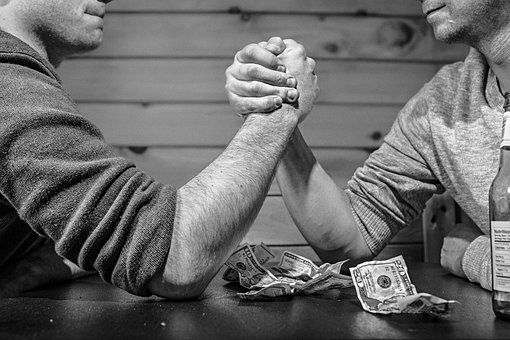 A spouse’s potential year-end bonuses are not property if the right to the bonus is not contractually enforceable.
Wife had completed the most recent year with the company at time of final orders hearing. But the two plans had discretionary components decided by others at the company. 
Husband argued that Wife had earned the right to the bonuses; only the amount was uncertain.
The appellate court disagreed, focusing on whether Wife had enforceable rights and determining that she did not.  
Analogy made to stock options and accrued time plans in Balanson, Miller, and Cardona.
[Speaker Notes: CHRIS

“Wife testified that, in her position, she was eligible to receive bonuses from an annual incentive plan (referred to by the parties as the AIP) and a supplemental incentive plan (referred to by the parties as the SIP).”

Bonuses were discretionary and not guaranteed
At the time of permanent orders, bonus had not yet been decided.
Wife had received an AIP bonus every year since 2010. Wife had received a SIP bonus every year but 2016 since 2012.


In re Marriage of Turner, 2022 COA 39, ¶ 4

Appellate Court ruled that potential year-end bonuses are not considered marital property if the right to the bonus is not contractually enforceable at the time of the permanent orders hearing.
The court applied the analysis used in stock option and vacation pay cases, focusing on whether the spouse has an enforceable right to receive a benefit.
Wife's two bonus plans lacked enforceable rights; the district court determined there was no property right, and the appellate court affirmed this decision.
The court held that only enforceable rights are considered property for the purposes of section 14-10-113, while speculative interests are mere expectancies and not subject to division in the dissolution proceeding.]
Maintenance
IRM Schaefer & DePumpo
In re Marriage of Schaefer & DePumpo 2022 COA 112 (Colo. App. Sep. 29, 2022)
(1) whether gains in an investment account awarded in a property division constitute income for maintenance and child support
The Court of Appeals found that unrealized, “paper only” gains on an investment account are not income for maintenance and child support purposes unless the gains are realized and therefore can be used to meet living expenses, pay discretionary expenses, or increase the standard of living.
(2) whether the calculation of rental income for maintenance and child support purposes excludes all depreciation. .  
The Court of Appeals found the plain language of C.R.S. 14-10-114 and C.R.S. 14-10-115 exclude only the accelerated component of depreciation expenses.
Don’t forget about equitable considerations….

Cert Requested (But then withdrawn/settled)
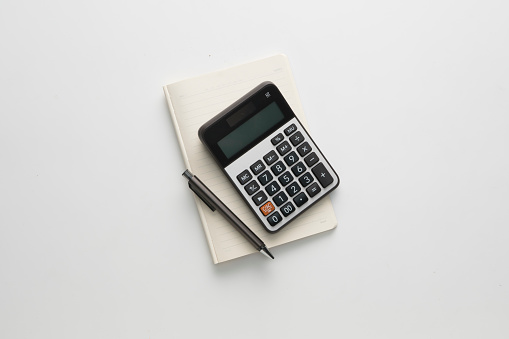 [Speaker Notes: Courtney]
Child Support
None
Parental Responsibilities
IRM Gonzalez Morales & Meixueiro
People in interest of C.D.P.
IRM Badawiyeh
In Re S.Z.S.
In re E.K.
IRM Wenciker
IRM Thorburn
IRM O’Connor
In re Marriage of Gonzalez Morales & Meixueiro, 2024 COA 2 (January 4, 2024)
Case of first impression: Hague Abduction Convention and patria potestas 
Custody vs. Access
Right of custody sufficient to pursue an action for the return of a child under the Hague Abduction Convention
[Speaker Notes: Courtney]
People In Interest of C.D.P.2023 COA 90 (September 28, 2023)
Dependency and Neglect and UPA

Psychological Mother

Concurring Opinion
[Speaker Notes: Courtney]
In re Marriage of Badawiyeh2023 COA 4 (Jan. 12, 2023)
May a court impose child abduction prevention measures without first making express findings under the Uniform Child Abduction Prevention Act (UCAPA), §§ 14-13.5-101 to -112?
NO
May a court impose what would typically be considered abduction prevention measures under C.R.S. 14-10-124 when incorporated into a parenting plan?
NO. UCAPA is the more specific statute and findings are required under UCAPA
Is it sufficient that a party has generalized fears of abduction and the other party wants to travel to non-Hague signatory nation?
NO. Generalized fears and intended travel to a non-Hague nation is not sufficient.
[Speaker Notes: Chris

The Uniform Child Abduction Prevention Act (UCAPA) allows a Colorado district court to impose abduction prevention measures and an "abduction prevention order" if there is a "credible risk of abduction" after an evidentiary hearing.
The trial court must consider several factors identified in the statute to determine if there is a credible risk of abduction.
The Court of Appeals found the trial court's findings insufficient, as they were solely based on the fact that the father planned to visit a non-Hague Convention signatory country (the UAE) with the children.
The Court reversed the decision and remanded the case for further consideration of adequate findings under UCAPA.


The district court here not only failed to make a specific finding that father posed a credible risk of abducting the children, but it also relied on little more than the UAE's status as a nonsignatory to the Hague Convention, along with mother's “fears and concerns,” as a basis for imposing the abduction prevention measures. These findings were insufficient.In re Marriage of Badawiyeh, 2023 COA 4, ¶ 17]
Parental Responsibilities Concerning S.Z.S. 2022 COA 105	 (Sep. 8, 2022) (Facts)
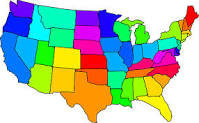 One child named S.Z.S.
Mother initially had primary care and sole decision making. (2017)
Father had “alternating weekends and school breaks.”
Mother relocates to Minnesota six months after initial order.
Following summer (2018), parties agree that child will live in Colorado with Father.
In summer of (2019), parties agree child will remain in Colorado.
In August of (2020), Father asks for child to remain. Magistrate disagrees and sends child back to Minnesota based on prior parenting plan.
Father files motion to modify 
Magistrate holds hearing . Allocates Father primary parenting time and converts to joint decision making.
Petition for Magistrate review filed. District Court upholds order under C.R.S. 14-10-129(2)(b).
[Speaker Notes: Chris

The case focuses on whether a parent can be found to have consented to a child's integration into the other parent's family even if the agreement was temporary.
After the mother relocated with the child, both parents agreed to a temporary arrangement for the child to live with the father and attend school in Colorado, despite the original parenting plan.
The Court of Appeals rejected the mother's argument that she had not "consented" to the child's integration with the father because the agreement was only temporary, stating that temporary or implied consent falls under § 14–10–129(2)(b).
The court affirmed the order changing the majority-time parent from the mother to the father based on the child's integration into the father's family by consent under C.R.S. § 14–10–129(2)(b).


2017: Magistrate enters permanent orders for parental responsibilities; mother receives primary residential care and sole decision-making responsibility, father gets alternating weekends and school breaks
6 months later: Mother relocates to Minnesota; parties agree on modified parenting time plan; child lives with mother during school year, father during school breaks
Summer following relocation: Mother's partner has health issues; parties agree child lives primarily with father in Colorado; mother has limited parenting time
Summer 2019: Parties agree child stays with father to complete 2nd grade in Colorado; child to return to Minnesota in Fall 2020; magistrate approves stipulation
August 2020: Father seeks to keep child in Colorado; magistrate orders resumption of previous parenting time plan; child returns to Minnesota; father files motion to modify parenting time
Post-hearing: Magistrate grants father's motion to modify parenting time due to concerns about mother's instability; allocates primary residential care to father, school breaks to mother, and joint decision-making responsibility
Mother petitions district court for review; court adopts modified parenting time order and finds child's integration into father's family with mother's consent
District court modifies decision-making responsibility ruling; identifies failure to consider domestic violence finding; sets evidentiary hearing; parties stipulate to joint decision-making responsibility before hearing; court adopts stipulation]
Parental Responsibilities Concerning S.Z.S. 2022 COA 105	 (Sep. 8, 2022) (Law)
Can a Court “flip” the majority time parent under C.R.S. 14-10-129(2)(b) where there is “integration” by “consent?”
YES
Does “integration” mean “expanded visitation?”
NO. It “includes the parent performing normal parental duties and guiding the child physically, mentally, morally, socially, and emotionally” and “the time spent by the child with the parent seeking primary residential care ‘must be of sufficient duration that the child has become settled into the home of that parent as though it were his or her primary home.’” Id. quoting In re Marriage of Chatten, 967 P.2d 206, 208 (Colo. App. 1998).
[Speaker Notes: Chris

The case focuses on whether a parent can be found to have consented to a child's integration into the other parent's family even if the agreement was temporary.
After the mother relocated with the child, both parents agreed to a temporary arrangement for the child to live with the father and attend school in Colorado, despite the original parenting plan.
The Court of Appeals rejected the mother's argument that she had not "consented" to the child's integration with the father because the agreement was only temporary, stating that temporary or implied consent falls under § 14–10–129(2)(b).
The court affirmed the order changing the majority-time parent from the mother to the father based on the child's integration into the father's family by consent under C.R.S. § 14–10–129(2)(b).]
In re E.K. 2022 CO 34 (Colo. June 21, 2022)
CAR 21 petition to Colorado Supreme Court where standing to assert rights as psychological parent denied.

Is “exclusive physical care” of a child required to assert rights as a psychological parent?
NO. The psychological parent can be a ”stepparent” or other parent figure who shares non-exclusive care.

Is “parental consent” of a child required to assert rights as a psychological parent?
NO.
[Speaker Notes: Chris

The case involves the issue of psychological parentage by a stepfather and features three parties: the biological mother, the biological father, and the stepfather.
The stepfather had been actively involved in the child's life for eight years, sharing physical care with the mother, but the district court dismissed his petition for parental rights due to lack of standing.
The Colorado Supreme Court clarified that under C.R.S. § 14–10–123(1)(c), exclusive care is not required, and the stepparent's care need not be exclusive of the biological parents.
Parental consent is not necessary for a stepparent to acquire parental rights, and the focus should be on the time spent together and the psychological bonds formed.
The Court determined that the stepfather was more like a "co-parent" than a "temporary caregiver" due to his extensive involvement in the child's life.
The Court reversed the trial court's decision, granting the stepfather standing to assert a claim for parental responsibilities, and remanded the case for a determination of the child's best interest.]
In re the Marriage of Wenciker, 2022 COA 74 (Colo. App. July 14, 2022)
Post-decree, Father first filed an emergency motion related to parenting time, which the Court denied.
Father then filed a motion to modify parenting time with the same substantive allegations he provided with the emergency motion.
Trial Court granted Father’s motion. 
On Appeal, Mother contended that the Court could not rely on the same allegations already presented, as the motion must be based on “facts that have arisen since the prior decree”.
Appellate Court disagrees with Mother: The “prior decree” in this case wasn’t the order denying Father’s emergency motion; it was the order for parenting time that was already in place.
[Speaker Notes: Courtney]
In re the Marriage of Thorburn, 2022 COA 80 (Colo. App. July 21, 2022)
Does a motion filed under CRS § 14-10-129(4) require the moving party to prove, at the emergency hearing, that the child is in imminent danger?
Answer: By majority opinion: No; endangerment standard needs to be met to restrict parenting time and, after contested hearing, to continue any restriction.
Dissent, by Judge Taubman, argued that a moving party must prove, not merely allege, imminent harm.  

CERT DENIED --- May 22, 2023
[Speaker Notes: Chris


27 Section 14-10-129(1)(b)(I), commonly referred to as the endangerment standard, applies to all motions to restrict parenting time:
The court shall not restrict a parent's parenting time rights unless it finds that the parenting time would endanger the child's physical health or significantly impair the child's emotional development. In addition to a finding that parenting time would endanger the child's physical health or significantly impair the child's emotional development, in any order imposing or continuing a parenting time restriction, the court shall enumerate the specific factual findings supporting the restriction.
(Emphasis added.)

¶ 28 Section 14-10-129(4) allows a parent to obtain a parenting time restriction on an emergency basis:
A motion to restrict parenting time or parental contact with a parent which alleges that the child is in imminent physical or emotional danger due to the parenting time or contact by the parent shall be heard and ruled upon by the court not later than fourteen days after the day of the filing of the motion. Any parenting time which occurs during such fourteen-day period after the filing of such a motion shall be supervised by an unrelated third party deemed suitable by the court or by a licensed mental health professional ....
In re Marriage of Thorburn, 2022 COA 80, ¶¶ 27-28, reh'g denied (Aug. 18, 2022)


The case involves the interplay between C.R.S. § 14-10-129(1)(B)(I) (endangerment standard) and C.R.S. § 14-10-129(4) (emergency parenting time restriction) in a post-decree matter.
Mother sought to restrict Father's parenting time, alleging their son suffered multiple injuries during Father's care; Father argued the injuries were accidental.
The magistrate found the child was in "imminent" danger, continued Father's supervised parenting time, and imposed conditions for modification.
The Court of Appeals agreed with Mother that proving "imminent" danger was not necessary at the emergency hearing; instead, the general endangerment standard in C.R.S. § 14-10-129(1)(B)(I) should be applied.
Judge Taubman dissented on procedural and substantive grounds, including questioning the definition of "imminent harm" and the restriction of Father's parenting time.]
In re the Marriage of O’Connor, 2023 COA 35 (Colo. App. April 20, 2023)
Does the Troxel presumption in favor a parent apply when a grandparent seeks visitation, and the two parents disagree about what is in the children’s best interest?
YES. The Troxel presumption applies where either or both parents oppose grandparent visitation.

Court explained that: “C.A. rests on two bedrock principles: (1) a parent has a “fundamental right to the care, custody, and control of his or her children,” … and (2) “a dispute between parents and grandparents regarding grandparent visitation is not a contest between equals[.]”

Cert Requested June 1, 2023 --- 2023SC000399 (Still pending)
[Speaker Notes: Chris


C.A. rests on two bedrock principles: (1) a parent has a “fundamental right to the care, custody, and control of his or her children,” id. at 324; and (2) “a dispute between parents and grandparents regarding grandparent visitation is not a contest between equals,” id. at 327.In re Marriage of O'Connor, 2023 COA 35, ¶ 3]
ATTORNEY’S FEES
IRM Bochner
In re Marriage of Bochner, 2023 COA 63(Colo. App. July 6, 2023)
Background:
16-year marriage ended in 2020. Stipulated parenting plan included therapy for parents and children, father responsible for therapy decisions
Parenting Coordinator/Decision-Maker (PCDM) identified non-compliance with therapy plan, directed a return to individual and reunification therapy
Mother disputed PCDM's decision, citing conflict with C.R.S. § 12–245–203.5(2)(a)(I) and violation of children’s psychotherapist-patient privilege
Magistrate conducted a "de novo review” but did not hold an evidentiary hearing.
Father appealed to district court; PCDM's decision reinstated but father's motion for attorney fees and costs denied
Appeal:
Court affirmed district court's denial of father's attorney fees request due to lack of “de novo” hearing
Court reasoned that a de novo hearing should involve hearing relevant evidence, not just reviewing pleadings
As the court did not conduct an evidentiary hearing, father's request for attorney fees (under C.R.S. § 14–10–128.3(4)(b)) deemed inapplicable and attorney fee request denied.
[Speaker Notes: Chris]
Procedure
IRM Medeiros
IRM James
In re Webb-Galarza v. Strong
In re Marriage of Medeiros, 2023 COA 42 (Colo. App. May 18, 2023)
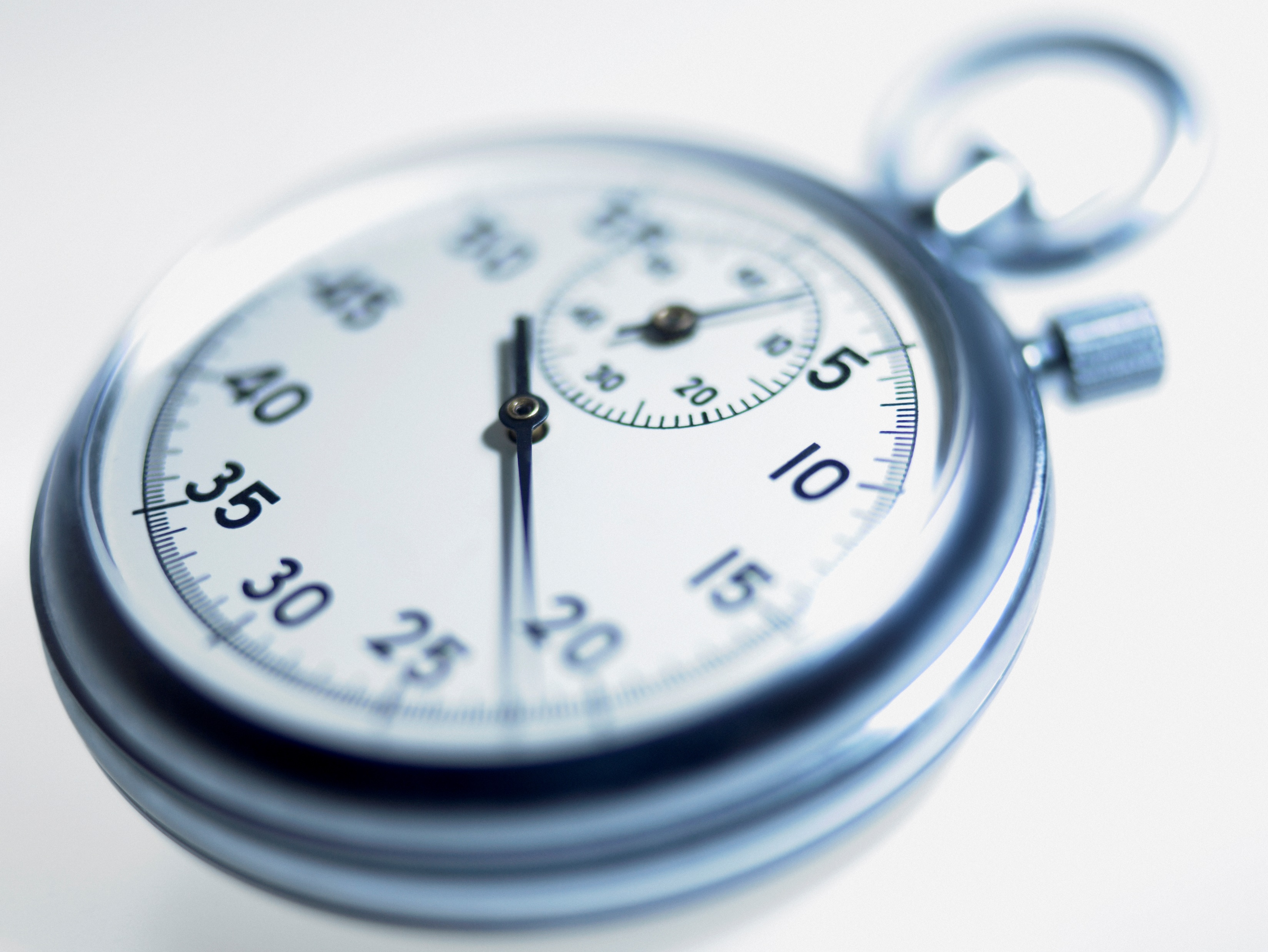 Facts
After Permanent Orders Hearing
Before Permanent Orders or Decree
Wife’s Father Dies = Inheritance
Reopening Evidence
Property Division
Maintenance
[Speaker Notes: COURTNEY]
In re Marriage of James, 2023 COA 51 (Colo. App. June 8, 2023)
May a party file a motion for reconsideration under C.R.C.P. 59 in a case heard by a magistrate where consent IS necessary?
Answer: No. Magistrates are governed by the Colorado Rules for Magistrates and those rules do not provide a mechanism for reconsideration of final orders issued by magistrates where consent is necessary.
Does filing a C.R.C.P. 59 motion under these circumstances nonetheless toll the time period for filing a notice of appeal?
NO. There is no tolling when the motion is not permitted to begin with.
What about non-final orders?
Any magistrate can reconsider any non-final order. People In Interest of J.D., 2020 CO 48, ¶ 10 (“there can be little question that a magistrate, just as a judge, retains the ability to modify or reconsider any of his rulings made in the course of judicial proceedings until those proceedings culminate in a final, reviewable order or judgment.”)
[Speaker Notes: Chris

David James (husband) filed a petition for dissolution of his marriage to Tahlia Denee James (wife) in December 2020, which was overseen by a magistrate after both parties consented.
The magistrate issued permanent orders on November 3, 2021. On the same day, the husband filed a C.R.C.P. 59 motion for reconsideration, alleging the magistrate had overlooked his objections.
A district court judge dismissed the husband's C.R.C.P. 59 motion for lack of jurisdiction on December 20, 2021. The husband filed his notice of appeal 49 days later, on February 7, 2022.
The court issued an order requiring the husband to show cause why the appeal should not be dismissed as it was filed more than 49 days after the permanent orders were issued.
The court concluded that the husband's appeal was untimely, and as such, they lack jurisdiction for appellate review, leading to the dismissal of the case.]
In re Webb-Galarza v. Strong,C.A.R. 21 En Banc (Colo. May 12, 2023)
C.A.R. 21 Petition for Rule to Show Cause.
Arising out of Magistrate’s order vacating parenting time hearing and issuing order to mediate parenting time issues on the morning of parenting time hearing.

Extremely unique facts.
No parenting time for over two years (November 2020 through February 2023)
Automatic self-executing restrictions on parenting time
Mother withheld parenting time from November 2020 (unilaterally and without ever filing a motion to restrict).
Father did not even have supervised parenting time
[Speaker Notes: Chris]
In re Webb-Galarza v. Strong,C.A.R. 21 En Banc (Colo. May 12, 2023) (Cont.)
Orders
“On March 3, 2023, the Supreme Court issued a rule to show cause why the district court did not err in vacating the scheduled hearing, ordering mediation, and not otherwise acting on the petitioner’s requests for parenting time.”
“IT IS ORDERED that the Rule to Show Cause shall be, and the same hereby is, MADE ABSOLUTE.  Given the unusual circumstances of this case, the trial court is ORDERED, without additional mediation, to hold a hearing on the Motion to Modify Parenting Time within a reasonable timeframe.” (emphasis added)
No published opinion
Court ordered immediate hearing on parenting time.
COLLATERAL ISSUES
Johnson Family Law v. Bursek
Matter of Katherine E. Reece Trust
H.J.B. v. People In Interest of A-J.A.B.,
Carter Holdings, Inc. v. Carter
People In Interest of E.A.M. v. D.R.M.	 
People in the Interest of S.Z.S. 
Haaland v. Brackeen (SCOTUS)
Johnson Family Law v. Grant Bursek2024 CO 1 (January 16, 2024) (Rule)
A lawyer shall not participate in offering or making:
(a) a partnership, shareholders, operating, employment, or other similar type of agreement that restricts the right of a lawyer or LLP to practice after termination of the relationship, except an agreement concerning benefits upon retirement; or
(b) an agreement in which a restriction on the lawyer's or LLP's right to practice is part of the settlement of a client controversy.
Colo. RPC 5.6
[Speaker Notes: Chris]
Johnson Family Law v. Grant Bursek2024 CO 1 (January 16, 2024) (Analysis)
Dispute arises from a lawyer (Bursek) leaving MFL with 18 clients; MFL seeks to enforce a Reimbursement Agreement.
The “per client” fee was for $1,052 per client
The fee was not directly attributable to any specific client
It only applied to client’s originated by the firm
Issue: Is the undifferentiated per-client fee in the agreement permissible under Rule 5.6(a)?
Holding: It is not permissible. A law firm cannot charge a leaving attorney an undifferentiated per-client fee. The contract is unenforceable as it violates public policy.
Distinguishing Facts: Where the law firm “advances” costs on the client’s behalf or where the costs are directly attributable, the law firm may seek reimbursement.
[Speaker Notes: Chris]
Matter of Katherine E. Reece Tr.2023 COA 89 (September 28, 2023) (Facts 1)
Background Facts: The Parties married in 2004.
Entered into marital agreement
In 2011, Husband executed a last will and testament that created a trust in favor of Wife with his residuary estate
The trust had a provision in it that the trustee was obligated to follow in relation to Wife’s standard of living
Parties file for “legal separation” and not dissolution of marriage due to social security
“By extending the marriage to a minimum of ten years, Reece would become eligible for social security benefits.”
In June 2013, Parties execute Separation Agreement
Husband agreed not to convert legal separation to divorce for a period of about one year.
Separation Agreement provided that Wife would remain a trust beneficiary until a decree of dissolution of marriage entered
Husband died in a plane crash on August 31, 2014, just one day before he could convert to dissolution of marriage
The Parties were legally married on the date of his death
[Speaker Notes: Chris]
Matter of Katherine E. Reece Tr.2023 COA 89 (September 28, 2023) (Facts 2)
In 2015, Husband’s will was admitted to probate
In 2017, the trial court ruled that although the marriage had not been terminated at Husband’s death, Wife had “waived” her right to inherit under the Separation Agreement
Wife appealed and in an unpublished opinion, the COA held that Wife had not waived her right to inherit
Case remanded
On remand, new trustee asked probate court to determine whether Wife’s standard of living was to include (1) just the period of marriage, (2) the period of marriage plus the period of legal separation, or (3) just the period of legal separation.
[Speaker Notes: Chris]
Matter of Katherine E. Reece Tr.2023 COA 89 (September 28, 2023) (Analysis)
Issue: Whether the trial court erred by only considering the period of legal separation in determining Wife’s “standard of living.”

Holding: The trial court did not err by considering only the period of legal separation.

Section 50 of the Restatement (Third) of Trusts states that the standard of living is the standard at the time of the testator’s death. Here, the testator died during the period of legal separation and thus that is the relevant period in determining Wife’s standard of living.

Be careful when agreeing to a legal separation
H.J.B. v. People In Interest of A-J.A.B.2023 CO 48 (September 11, 2023)
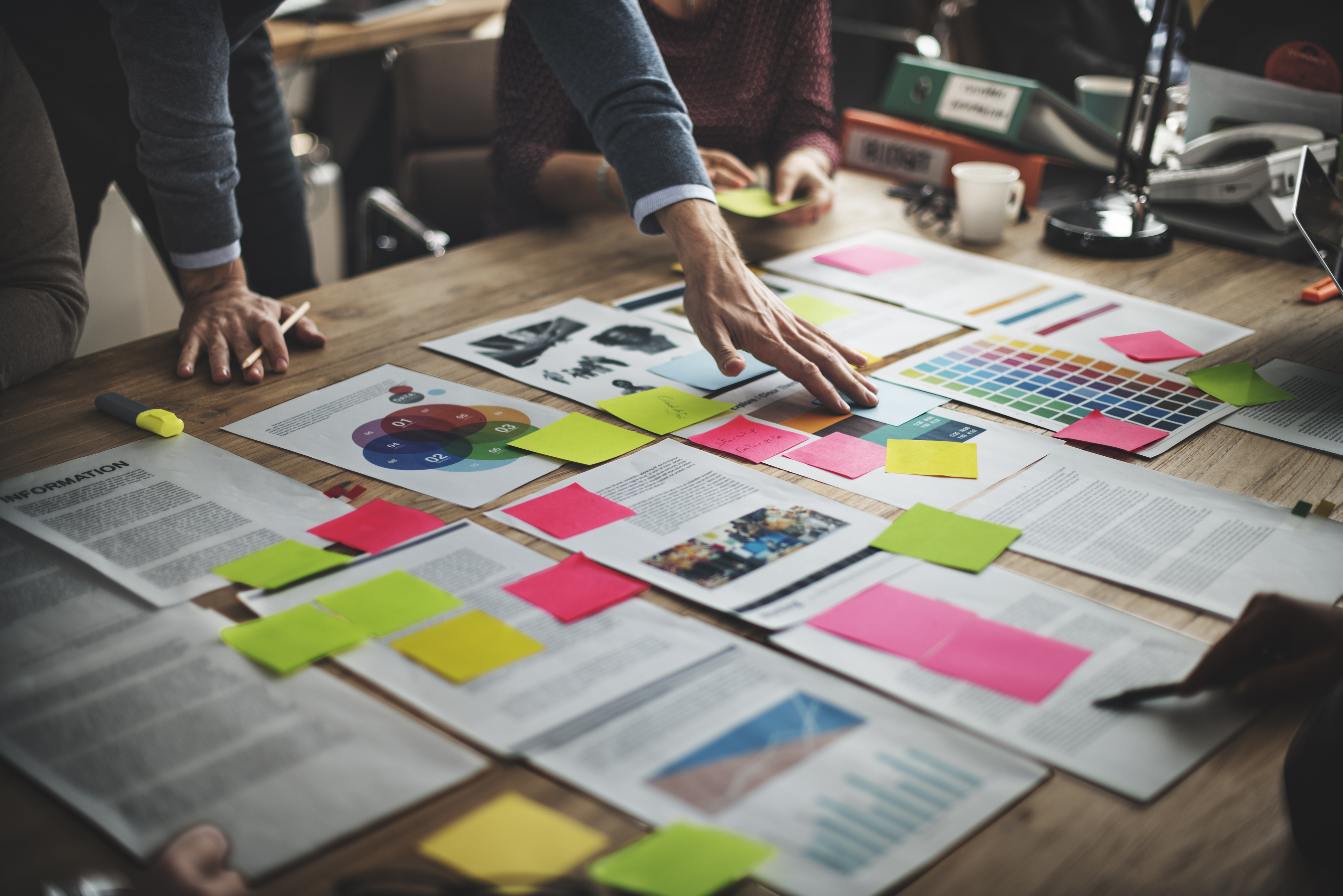 Indian Child Welfare Act and Colorado’s ICWA C.R.S. 19-1-126
Notice
Know
Reason to Know
Generalized Assertion

What is due diligence in the context of C.R.S. 19-1-126(3)
[Speaker Notes: Courtney]
Carter Holdings, Inc. v. Carter 2023 COA 26 (Colo. App. 2023)
C.R.S. § 38-35-110(1) authorizes the recording of a lis pendens after filing a pleading when the relief requested affects the title to real property.  

A lis pendens can be spurious if it is forged or groundless, contains a material misstatement or false claim, or is otherwise patently invalid pursuant to C.R.S. § 38-35-201(3). 

The Court of Appeals held that whether the notices of lis pendens were spurious depended on whether Wife claimed an interest in the properties at the time they were recorded.  The Court of Appeals noted that sometimes “the recording party may not have a vested legal interest in the property at the moment of recordation but seeks to establish such an interest through litigation.  In these circumstances, the propriety of a lis pendens turns on what relief the recording party claims in the underlying action.”  

Wife’s filing of notices of lis pendens in her divorce case was found to be not spurious.

Cert Requested April 27, 2023 --- 2023SC000299 --- STILL PENDING
[Speaker Notes: Courtney]
People In Interest of E.A.M. v. D.R.M. 2022 CO 42 (Colo. Sep. 12, 2022)
Case concerning the Indian Child Welfare Act (“ICWA”) 

Consolidated several other cases into one appeal where the Colorado Supreme Court decided what it means to have “reason to know” that a child is an Indian child.

Are “mere assertions” of a child’s Indian heritage (including those that specify a tribe or multiple tribes by name), without more, sufficient to trigger ICWA’s “reason to know” standard?
NO.
[Speaker Notes: Chris

The Colorado Supreme Court consolidated numerous cases involving the Indian Child Welfare Act (ICWA), reversing and abrogating decisions from the Colorado Court of Appeals.
The Court held that mere assertions of a child's Indian heritage, even when specifying a tribe or multiple tribes by name, are not enough to give a juvenile court "reason to know" that the child is an Indian child, but rather trigger the due diligence requirement in section 19-1-126(3).
The Court emphasized the significance of an ICWA determination, explaining that when it is applicable, it has a "cascade of ramifications."
The Court provided guidance on when ICWA's notice provisions apply, detailing the obligations of the petitioning party in a dependency and neglect proceeding and clarifying the interpretation of "reason to know."]
People in the Interest of S.Z.S. 2022 COA 133 (Nov. 17, 2022)
Disability and D&N Termination – Mother
Notice and D&N Termination - Father
C.R.S. 19-3-604(c) allows the juvenile court to terminate parental rights if it finds, by clear and convincing evidence, that (1) the child was adjudicated dependent and neglected; (2) the parent has not complied with an appropriate, court-approved treatment plan or the plan hasn’t been successful; (3) the parent is unfit; and (4) the parent’s conduct or condition is unlikely to change within a reasonable time.
The appellate court found that “if mother’s counsel believed that she [had a qualifying disability], given the Department’s failure to recognize any such disability, it was incumbent on mother’s counsel to raise the issue with the court so that it could resolve that factual question.”
Father’s rights were terminated pursuant to C.R.S. 19-3-604(1)(a) which requires the Department to prove, by clear and convincing evidence that the parent (1) surrendered physical custody of the child for a period of six (6) months or more and (2) did not manifest during such period the firm intention to resume physical custody of the child or make permanent legal arrangement for the care of the child.
The Department was not required to provide a treatment plan before termination.  Accordingly, the juvenile court is also not required to consider whether the Department made reasonable efforts.
[Speaker Notes: Courtney]
Haaland v. Brackeen, 143 S. Ct. 1609(June 15, 2023)
The Supreme Court held, “[t]he issues are complicated --- so for the details, read on.  But the bottom line is that we reject all of petitioner’s challenges to the statute, some on the merits and others for lack of standing.”
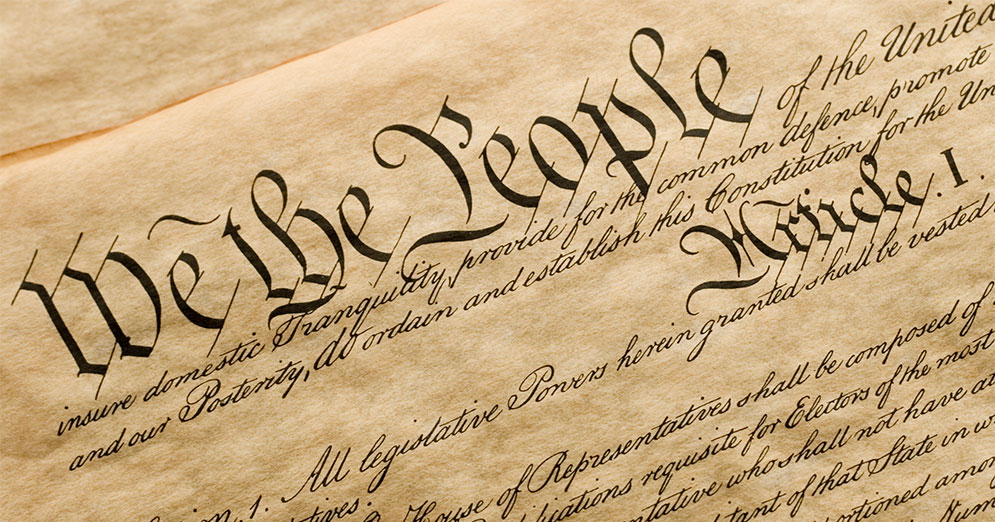 This Photo by Unknown Author is licensed under CC BY-NC-ND
[Speaker Notes: Courtney]
Enforcement of Orders
None
QUESTIONS?